MANAGEMENT ZNAČKY  (YMZN)8. přednáškaTéma: Druhy značek, trademark. Vnímání značky. Loajalita             ke značce.
PhDr. Ing. Mgr. Renáta Pavlíčková, MBA
renata.pavlickova@mvso.cz

Olomouc, LS 2020/2021
Obsah předmětu
Značka a management značky
Druhy značek, prvky značky a trademark
Identita a osobnost značky
Vnímání značky a vztah zákazníka ke značce
Zákaznická loajalita ke značce
Koncept hodnoty značky
Hodnota značky z pohledu spotřebitele
Postupné kroky pro budování silné značky
Strategický management značky
Branding v marketingových programech podniku
Výzkum značky, měření zdrojů hodnoty značky, mínění spotřebitele
Budování a udržení hodnoty značky
Pojmy
Značka (anglicky „brand“), slouží k odlišování zboží jednotlivých výrobců. 
Značka je jméno, termín, označení, symbol či design nebo kombinace těchto pojmů sloužící k iden-tifikaci výrobků a služeb jednoho či více prodejců a jejich odlišení v konkurenci trhu. 
Obchodní značka (anglicky "brand", tedy "značka") je termín z oblasti obchodu a marketingu označující značku konkrétních výrobků, služeb, organizace nebo i jednotlivce. Rozumí se jí nejen logo a vizuální prezentace, ale hlavně podstata toho, jak zákazníci pocitově vnímají a jak se ztotožňují se samotnou společností, jejími hodnotami, produkty (výrobky, službami). 
Ochranná známka je právní nástroj ochrany značky, pomocí které firmy identifikují samy sebe, své výrobky a služby a tím se pro zákazníky odlišují od ostatních firem, které na trh přinášejí stejné nebo podobné výrobky a služby.
Druhy značek
Národní značky 
Jsou názvy značkových produktů, které jsou produkovány a distribuovány výrobcem. Tyto značky jsou snadno spotřebiteli rozeznávány, protože mají národní reklamní kampaně. 
Licenční značky 
Jsou názvy značek, kterými se prodává právo k užití názvu značky, jména celebrity nebo nějaké jiné velmi známé identifikované značky další společnosti k tomu, aby kupující společnost mohla název značky využít na produktu. 
Privátní značky 
Jsou názvy značek, které propagují název související s maloobchodníkem nebo velkoobchodníkem; nesouvisí s výrobcem produktu.
Privátní značka
Privátní značka je označení pro výrobky a služby, které vytváří výrobce pro jinou společnost, která ji nabízí pod svou značkou. 
Většinou jde o obchodníky a další členy distribučního řetězce.
Vznik, plánování, rozvoj a řízení privátní značky probíhá dohledem vlastníka a výrobce se vzdává své identity ve prospěch obchodních subjektů. 
Pro obchodníka jsou privátní značky výhodné, neboť mu umožňují odlišit se od konkurence, zhodnotit image firmy, zlepšit loajalitu zákazníků, získat výhodnější pozici v odběratelských vztazích a samostatně rozhodovat o cenách, čímž může mít obchodník vyšší marži. 
Oproti běžným značkám mívají nižší náklady na výrobu a prodej a prodávají se za výhodnější ceny proti konkurenci.
Značení obchodních značek
Obchodní značky jsou označovány následující symboly:
™ — neregistrovaná obchodní značka
℠ — neregistrovaná značka služby, tj. značka používaná k propagaci nebo pro značkové  
                 služby
® — registrovaná ochranná známka

™          ℠          ®
Trademark
Ochranná známka (anglicky Trademark) je nástroj ochrany duševního vlastnictví. 
Lze ji použít například na logo (textové nebo grafické), obchodní označení, název firmy, název výrobku nebo služby. Typicky se s ní tedy ochraňuje značka (brand) - tedy cokoliv, co jasně identifikuje firmu a její produkty a odlišuje je od jejich konkurentů. 
Rozvoj značky je velmi nákladná a drahá záležitost, a proto pochopitelně společnosti nechtějí, aby další společnost užívala jejich značky k prodeji substitučních produktů. Z toho důvodu společnosti žádají o udělení „trademark“, tj. exkluzivního práva k legálnímu užití názvu značky. 
Udělení trademarku v jedné zemi, však neznamená, ochranu trademarku na globálním trhu, tzn. že nezajistí, že bude platné v jiné zemi. V USA je exkluzivní právo (trademark) po udělení, garantováno na 20 let, a dále platí jen tehdy, když společnost pokračuje v ochraně názvu značky.
Registered Trade Mark
Symbol registrované ochranné známky, Registered Trade Mark
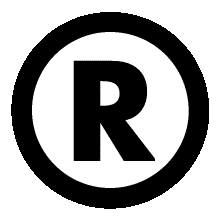 Trademark v České republice
Ochrannou známkou je označení tvořené slovy, písmeny, číslicemi, kresbou nebo tvarem výrobku nebo jeho obalu (prostorová známka), popřípadě jejich kombinací, a zapsané do rejstříku Úřadu průmyslového vlastnictví. Toto označení je určeno k rozlišení výrobků nebo služeb pocházejících od různých podnikatelů. 
Ochranná známka je typ duševního vlastnictví. Vlastník registrované ochranné známky může v případě jejího porušení započít právní úkony, směřující k zabránění neoprávněného použití této známky, registrace známky se nicméně nevyžaduje. Vlastník neregistrované ochranné známky též může podniknout kroky k ochraně svého označení, ale musí ve všech započatých řízeních prokazovat, že skutečně své označení užívá a v jakém rozsahu. 
Zákonná úprava: zákon č. 137/1995 Sb. O ochranných známkách ve znění zákona č. 116/2000 Sb., prováděcí vyhláška č. 213/1995 Sb. 
Odkaz: Úřad průmyslového vlastnictví –  www.upv.cz
Trademark v České republice
Kdy je zápis vyloučen – ze zápisu do rejstříku je vyloučeno označení, které:
nemůže být graficky znázorněno,
nemá rozlišovací způsobilost,
je tvořeno výlučně ze značek sloužících v obchodě, z údajů o zeměpisném původu,
výlučně sestává ze značek nebo označení obvyklých v běžném jazyce,
je tvořeno výlučně tvarem výrobku,
odporuje veřejnému pořádku nebo dobrým mravům,
může klamat veřejnost o povaze, jakosti nebo původu výrobků nebo služeb,
by bylo v rozporu se závazky České republiky z mezinárodních smluv,
obsahuje znaky vysoké symbolické hodnoty, zejména náboženské symboly,
je přihlašováno pro vína a lihoviny s nepravdivým zeměpisným údajem.
Nezapsání známky
Úřad dále nezapíše označení, jestliže:  
shodné se starší ochrannou známkou zapsanou nebo přihlášenou pro podobné výrobky i služby nebo obsahující s ní shodné prvky (zápis je možný se souhlasem majitele starší ochranné známky), 
shodné se známkou, která zanikla v důsledku neobnovení, a to do 2 let od jejího zániku.
Práva majitele ochranné známky
výučné právo (monopol) označovat jí své výrobky nebo služby, nebo ji užívat ve spojení s těmito výrobky nebo službami, poskytnout na ni licenci, převést ji (prodej) a jinou osobu nebo ji dát do zástavy,
používat spolu s ochrannou známkou značku, 
bez souhlasu majitele nikdo nesmí užívat označení shodné nebo zaměnitelné pro stejné nebo podobné výrobky nebo služby nebo je užívat ve spojení s těmito výrobky nebo službami; užívat toto označení v obchodním jménu, korespondenci nebo reklamě, 
vůči každému, kdo uvádí na trh výrobky nebo služby, na nichž je umístěno shodné nebo zaměnitelné označení, právo na informaci o původu výrobků či příslušných dokladů, 
celní úřad na žádost majitele nepropustí do oběhu zboží porušující jeho práva, 
majitel je oprávněn vyžadovat na vydavateli publikace, v níž je ochranná známka produkována, aby uvedl, že se jedná o ochrannou známku včetně čísla zápisu do rejstříku.
Řízení o přihlášce ochranné známky
Podání přihlášky se žádostí o zápis do rejstříku, která kromě identifikace přihlašovatele a znění nebo vyobrazení přihlašovaného označení musí obsahovat seznam výrobků a/nebo služeb, pro které má být známka zapsána, zaplaceni poplatku. 
Výrobky a služby musí být zařazeny do tříd podle niceského třídění (dělení do 42 tříd). 
Po podání přihlášky již nelze rozšířit seznam výrobků a služeb uvedený v přihlášce. 
Podáním přihlášky vzniká přihlašovateli právo přednosti. 
Úřad podrobí přihlášku průzkumu. Nesplňuje-li přihlašované označení výše vedené podmínky, Úřad přihlášku zamítne, v opačném případě ji zveřejní.
Námitkové řízení
Označení je zveřejněno ve Věstníku Úřadu a ve lhůtě 3 měsíců mohou oprávněné osoby podat zdůvodněné námitky proti jeho zápisu do rejstříku. 
Oprávněni (v zákonu je výčet) jsou ti, do jichž starších práv by zápis do rejstříku zasáhl. Pokud námitky nejsou podány, ÚPV označení zapíše do rejstříku. Jsou-li námitky podány, přihlašovatel je vyzván, aby se k nim vyjádřil. Pokud tak ve lhůtě neučiní, ÚPV řízení zastaví. V opačném případě námitky posoudí a buď přihlášku zamítne, nebo zamítne námitky a ochrannou známku zapíše. 
Úřad o zápisu ochranné známky uvědomí přihlašovatele, zápis oznámí ve Věstníku. 
Na žádost majitele ochranné známky Úřad vydá osvědčení o zápisu do rejstříku.
Porušování ochranné známky
Majitel se může u soudu domáhat, aby: 
každému bylo zakázáno užívat jeho ochrannou známku nebo označení s ní zaměnitelné pro stejné nebo podobné výrobky nebo služby, 
takto označené předměty byly staženy z trhu, 
aby soud nařídil porušovateli zničení takových výrobků, 
porušovatel nahradil způsobenou škodu, 
poskytl přiměřené zadostiučinění, i peněžité, za způsobenou nemajetkovou újmu. 
(Porušování ochranné známky postihuje § 150 trestního zákona (zákon č. 140/1961 Sb.).
Výmaz zapsané ochranné známky
Úřad provede výmaz, jestliže na návrh třetí osoby nebo z vlastního podnětu zjistí, že: 
byla zapsána v rozporu se zákonem, 
nebyla v České republice bez řádného zdůvodnění využívána nejméně 5 roků, 
je zaměnitelná se starší známkou zapsanou pro stejné nebo podobné výrobky či služby, 
by neoprávněně těžila z dobré pověsti všeobecně známé známky nebo jí byla na újmu, 
se vinou majitele stala v obchodním styku obvyklým označením.
Ochranná doba ochranné známky
Ochranná doba je 10 let od podání přihlášky. 
Na žádost majitele podanou nejpozději 6 měsíců před jejím uplynutí se ochranná doba obnoví vždy o dalších 10 let.
Zápis ochranné známky v zahraničí
Ochranná známka zapsaná v České republice je účinná pouze v České republice. 
Dosáhnout nápisu však lze i v zahraničí, je-li v dotyčné zemi podána přihláška a jsou-li splněny tam platné podmínky. 
Je-li zahraniční přihláška podána do 6 měsíců, v tzv. unijní prioritní lhůtě, získává ochranná známka v dotyčné zemi právo přednosti k datu podání české přihlášky. 
K získání ochrany v zahraničí je výhodné podat žádost o mezinárodní zápis již zapsané české ochranné známky s využitím ustanovení Madridské dohody o mezinárodním zápisu, případně Protokolu k této dohodě. 
Česká republika je členem Dohody i signatářem Protokolu. Podáním jedné žádosti na Úřad průmyslového vlastnictví tak lze získat zápis ochranné známky v kterékoliv z 51 členských zemí Dohody resp. ze 42 zemí – signatářů Protokolu.
Základní druhy ochranných známek
Základními druhy ochranných známek registrovatelných v České republice jsou:
slovní ochranná známka
obrazová ochranná známka
kombinovaná ochranná známka
slovní grafická ochranná známka
prostorová ochranná známka
ochranná známka tvořená barvou či jejich kombinací
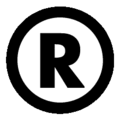 Pojmy (druhy) ochranných známek
Od novelizace 1.1.2019 lze nyní zaregistrovat následující druhy OZ:
Slovní ochranná známka, která je tvořena výlučně slovy nebo písmeny v latince, arabskými nebo římskými číslicemi, dalšími obvyklými typografickými znaky nebo jejich kombinací, se vyjádří předložením reprodukce označení s obvyklým písmem a v obvyklém rozvržení bez jakýchkoli grafických prvků nebo barev.
Obrazová ochranná známka, která je tvořena neobvyklými znaky, styly nebo rozvržením, grafickým prvkem nebo barvou, včetně ochranných známek, jež jsou tvořeny výlučně obrazovými prvky nebo kombinací slovních a obrazových prvků, se vyjádří předložením reprodukce označení, o jehož zápis se žádá, znázorňující veškeré její prvky a případně také barvy.
Prostorová ochranná známka, která je tvořena nebo doplněna trojrozměrným tvarem, znázorňujícím nádoby, obal, samotný výrobek nebo jeho ztvárnění, se vyjádří předložením grafické reprodukce tvaru, zahrnující i obrazy vytvořené počítačem, nebo fotografické reprodukce. Grafická nebo fotografická reprodukce může zahrnovat různé náhledy.
Pojmy (druhy) ochranných známek
Poziční ochranná známka, která je tvořena zvláštním způsobem, jakým je ochranná známka na výrobku umístěna nebo jakým je k němu připevněna, se vyjádří předložením reprodukce, jež náležitě určuje pozici ochranné známky a její velikost nebo proporce u příslušných výrobků. Prvky, které netvoří součást předmětu zápisu, se vizuálně označí nejlépe přerušovanými nebo tečkovanými čarami. Vyjádření může být doplněno popisem, který podrobně uvádí, jakým způsobem je ochranná známka k výrobku připevněna.
Ochranná známka se vzorem, která je tvořena výlučně sadou prvků, které se pravidelně opakují, se vyjádří předložením reprodukce znázorňující opakující se vzor. Vyjádření může být doplněno popisem, který podrobně uvádí, jakým způsobem se tyto prvky pravidelně opakují.
Pojmy (druhy) ochranných známek
Barevná ochranná známka, která je tvořena výlučně barvou bez obrysů nebo výlučně barevnou kombinací bez obrysů, se vyjádří předložením - reprodukce barvy a jejím označením prostřednictvím odkazu na všeobecně uznávaný kód barvy (v evropské praxi se používají například CMYK, PANTONE, RAL), nebo - reprodukce znázorňující systematické uspořádání barevné kombinace jednotným a předem stanoveným způsobem a označením těchto barev prostřednictvím odkazu na všeobecně uznávaný kód barvy.
Zvuková ochranná známka, která je tvořena výlučně zvukem nebo kombinací zvuků, se vyjádří předložením audionahrávky reprodukující zvuk nebo přesným zachycením zvuku v notovém zápisu.
Pohybová ochranná známka, která je tvořena nebo doplněna pohybem nebo změnou pozice prvků na ochranné známce, se vyjádří předložením videonahrávky nebo řady statických obrazů v příslušném pořadí znázorňujících pohyb nebo změnu pozice. Jsou-li použity statické obrazy, mohou být očíslovány nebo doprovázeny popisem vysvětlujícím jejich pořadí.
Pojmy (druhy) ochranných známek
Multimediální ochranná známka, která je tvořena nebo doplněna kombinací obrazu a zvuku, se vyjádří předložením audiovizuální nahrávky obsahující kombinaci obrazu a zvuku.
Holografická ochranná známka, která je tvořena prvky s holografickými znaky, se vyjádří předložením videonahrávky nebo grafické nebo fotografické reprodukce obsahující náhledy, které jsou nezbytné pro náležité rozpoznání holografického efektu v jeho plném rozsahu.
Jiný druh ochranné známky, která neodpovídá žádnému z uvedených druhů ochranných známek, se vyjádří v jakékoli vhodné formě s využitím všeobecně dostupných technologií, pokud ji lze jasně, přesně, samostatně, snadno dostupným způsobem, srozumitelně, trvanlivě a objektivně reprodukovat v rejstříku, aby bylo příslušným orgánům i veřejnosti umožněno jasně a přesně určit předmět ochrany poskytovaný vlastníkovi ochranné známky.
Děkuji vám za pozornost
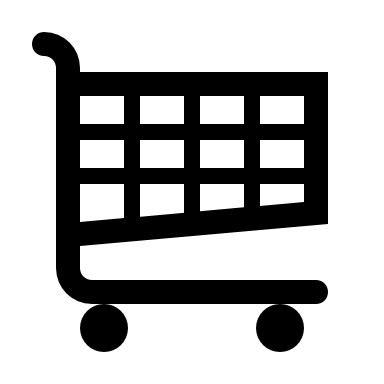